Ethics & Politics of Artificial Intelligence  1.1
EUROPEAN PROGRAM "TALOS"
https://talos-ai4ssh.uoc.gr/
Dr. Nikos Erinakis
Assistant Professor of Social & Political Philosophy and Philosophy of Culture
University of Crete
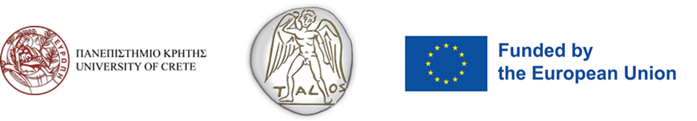 Ethical challenges & concerns in AI
Why is the ethical context of artificial intelligence (AI) of direct concern to us?

Which are the purposes regarding AI and which they should be?

E.g. improvement of human capabilities on a personal level or improvement of socio-political and environmental conditions of collective living or, perhaps, both at the same time?
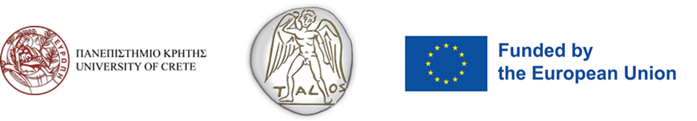 Artificial Intelligence: Definitions & categorizations
But what exactly is Artificial Intelligence (AI) and what will Artificial General Intelligence (AGI) and Artificial Super Intelligence (AI) be? (Bostrom, 2014; Floridi, 2016)
"Science and methodology of creating intelligent machines" (McCarthy, 1955)
What is machine learning and what is deep learning? Possibilities for essential learning perspectives?
But why do we insist on creating an AI in our own image? Will it really be socially fruitful or just a narcissistic projection?
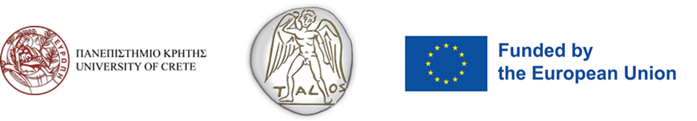 Ethics: Definitions & Categorizations
Metaethics studies the meaning of moral concepts, the existence of moral entities (ontology) and the possibility of moral knowledge (epistemology).

Normative ethics is concerned with the practical means of determining a morally right personal and/or collective course of action.
Applied ethics is concerned with what an ethical agent (defined as a person who can judge what is right and wrong and be held accountable) is obliged or permitted to do in a particular circumstance or field of action.
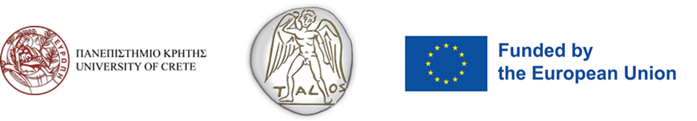